Англицизмы 
в современном 
русском языке
Кураленко В.П.
Учитель английского языка
Содержание:
1
2
3
4
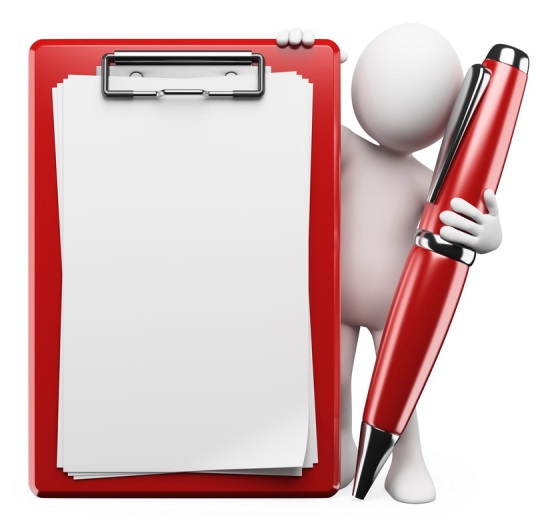 Цель:
показать оправданность
 и неоправданность заимствований из английского языка в русскую речь с помощью анализа англицизмов в русском языке
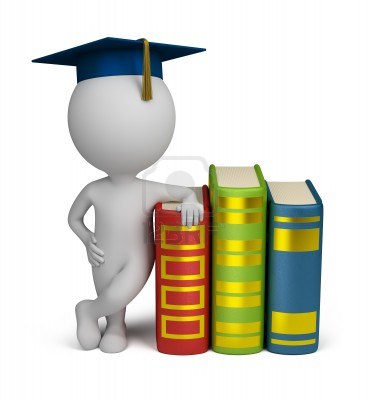 Задачи
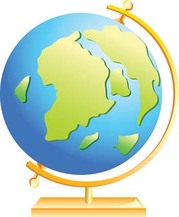 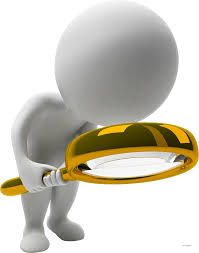 Проблема:
в последние десятилетия наблюдается процесс интенсивного заимствования англицизмов в русский язык. Иногда СМИ так «пестрят»  английскими словами, что порой непонятно, о чём идёт речь. Возникает вопрос: «Нужно ли такое количество английских слов, может быть некоторые из низ совершенно бесполезны и даже вредны 
для русской речи? 
Англицизм – это 
необходимость или 
дань моде?»
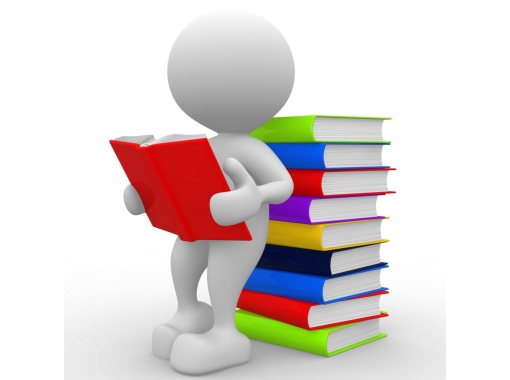 Актуальность проблемы:
интенсивное проникновение англицизмов в русский язык, вызвало обострение языковой ситуации, озабоченность и полемику среди лингвистов, а также представителей широкой российской общественности, заявивших о необходимости очищения языка от «чужих» слов и защите русского языка от агрессивного вторжения иноязычных заимствований, особенно
 англицизмов
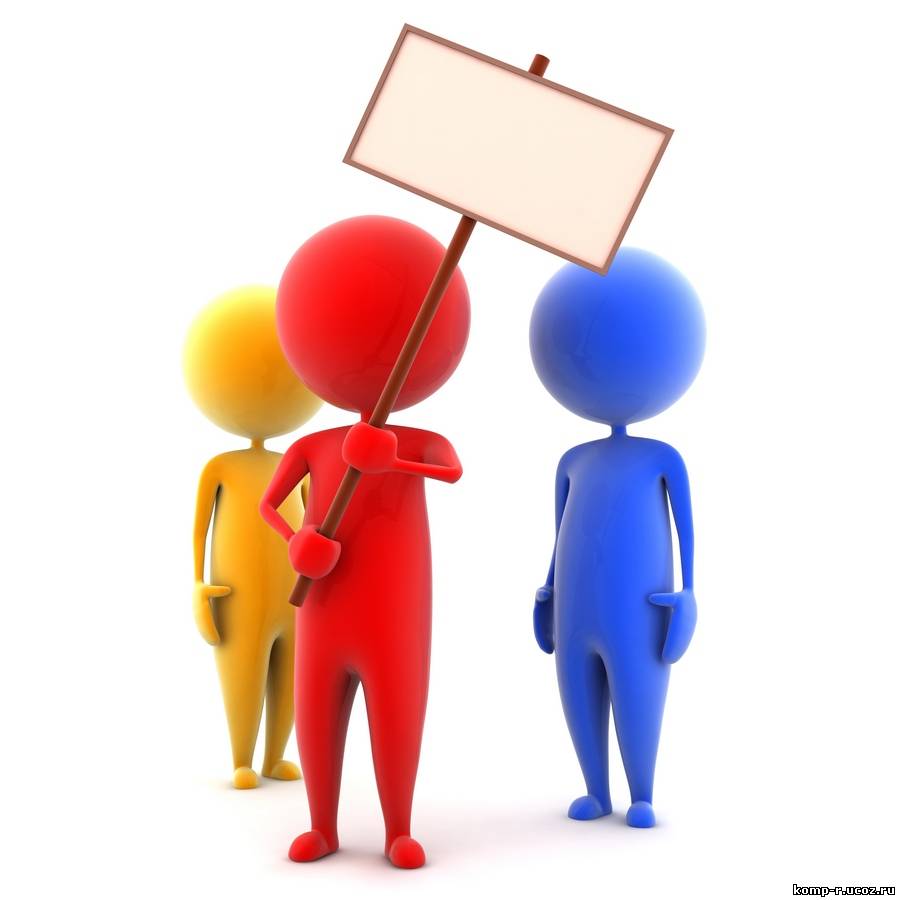 История англицизмов
IV этап
V этап
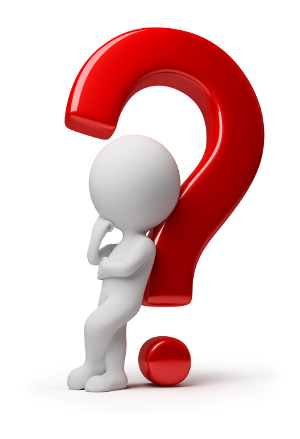 Причины заимствований
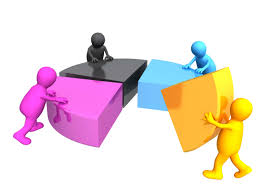 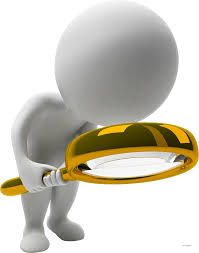 Способы образования англицизмов
Усвоение англицизмов
в русском языке
Англицизмы
Англицизмы
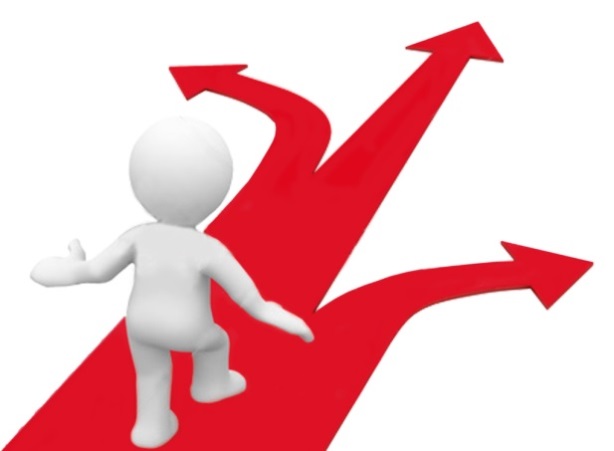 Исследовательская
 работа
Вопрос:
употребляете ли вы англицизмы в повседневной речи?
Сравним  ответы
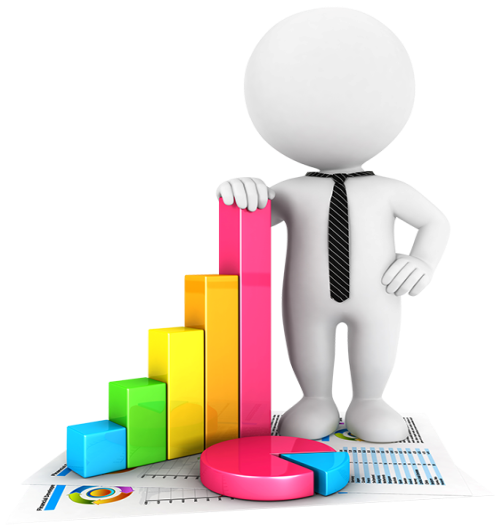 Исследовательская
 работа
Вопрос:
раздражает ли вас обилие англицизмов в русском языке?
Сравним  ответы
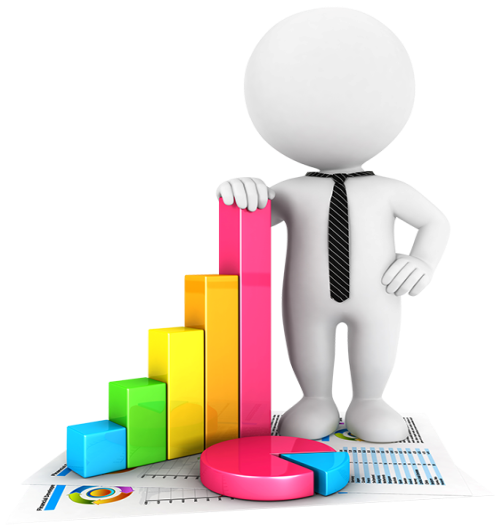 Исследовательская работа
Вопрос:
Как много англицизмов, предложенных в списке, вы знаете: юзер, геймер, ремейк, релиз, тайм, шейпинг, бодибилдинг, хот-дог, бойфренд, секьюрити?
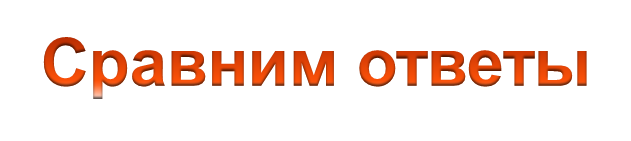 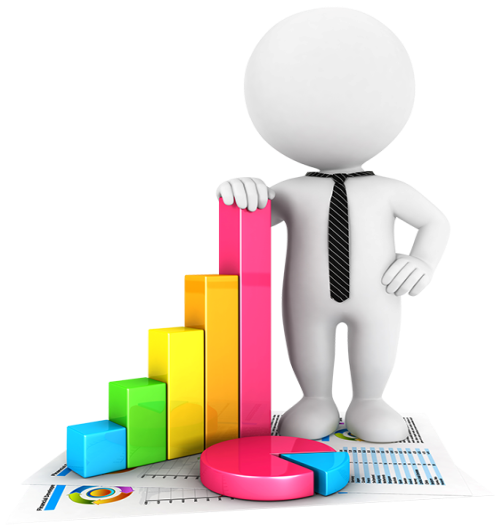 Исследовательская работа
Вопрос:
ваше отношение к английским заимствованиям?
Сравним ответы
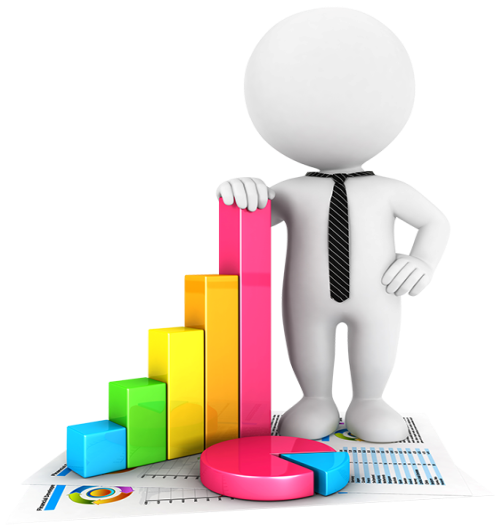 Англицизмы в жизни подростков

(по данным социологического опроса)
Обратим ваше внимание на то, что в первую очередь, подростки используют заимствования, потому что это модно. 

Они хотят следовать американскому образу жизни, а также считают, что заимствованное слово является более компактным, чётким, логичным, следовательно, незаменимым.
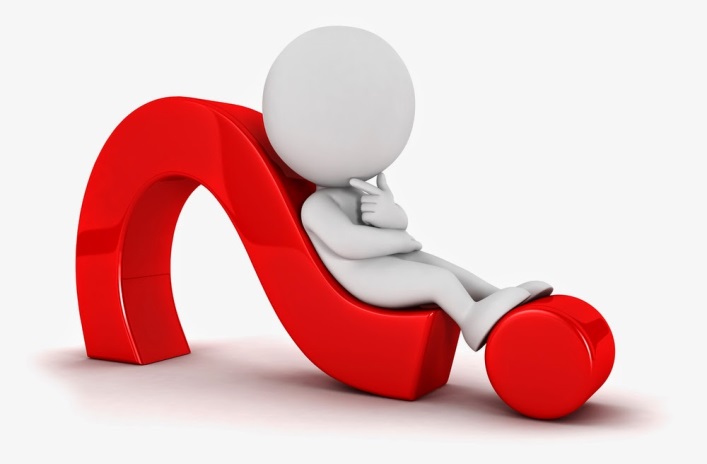 Англицизмы,
 как инструмент и как мусор
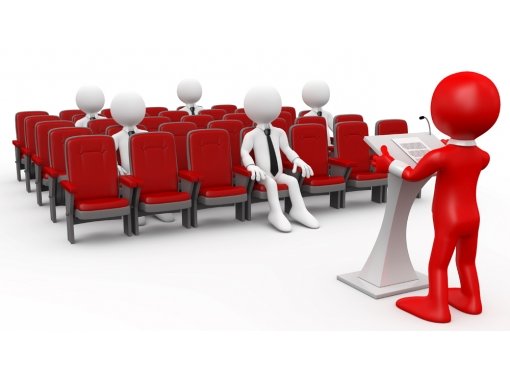 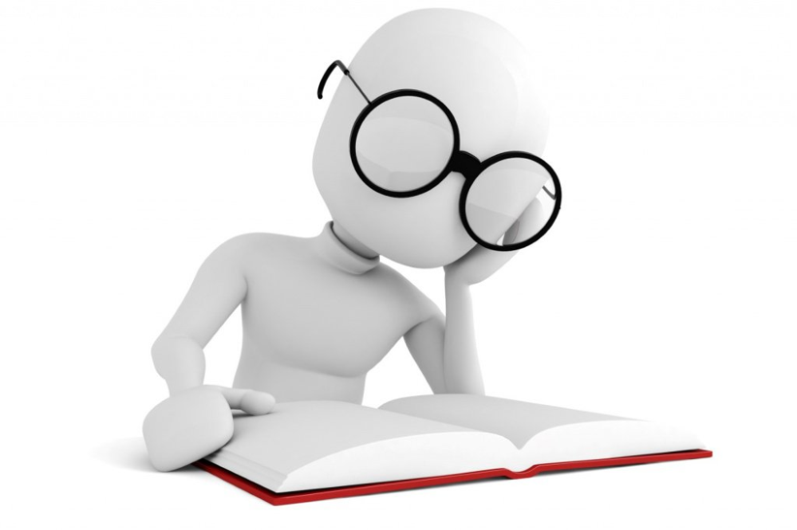 Оправданные
 и неоправданные англицизмы
К оправданным относят понятия, которые раньше не существовали в русском языке. Например: телефон, шоколад, галоши
Примеры англицизмов
Список англицизмов в русском языке достаточно широк. 
Все заимствования с английского представлены в словаре 
Дьякова А. И.
Признаки англицизмов
«дж» «тч»
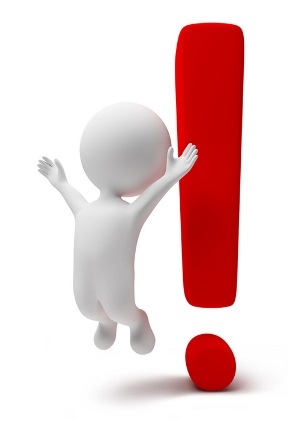 «ер» «ор»
«инг»
«мент»
«мен»
«ай» «ей»
Подведение итогов:
Благодаря данному исследованию можно сделать вывод, что процесс заимствования из английского языка в русский усиливается в настоящее время, поскольку английский язык является основой многих профессиональных языков, широко используется в молодёжном сленге. С одной стороны, этот процесс неизбежен, но с другой, должна сохраняться культурная основа языка. Отсюда следует, что англицизмы должны соответствовать следующим требованиям: 
Любое заимствование должно быть необходимо, без него нельзя обойтись в русском языке
Иноязычное слово должно употребляться правильно и точно в том значении, которое оно имеет в языке источнике
Оно должно быть понятно тем, кто его употребляет
Спасибо за внимание!
Список использованных источников:
http://www.mysared.ru
http://www.azenglish.ru
http://www.infourok.ru 
http://www.sibac.info.ru
словарь Дьякова А.И.
http://nsportal.ru/sites/default/files/2015/03/16/anglisizmy_v_russkom_yazyke.ppt